Training and Documentation Focus Group
First meeting May 18, 2022
Agenda
Introductions 
Why do we need this group? 
High Level Overview – Scope 
Today’s Meeting Focus – Customer Education Webinar Programs 
Guest Lecture Series 
How will it work?
Next Steps
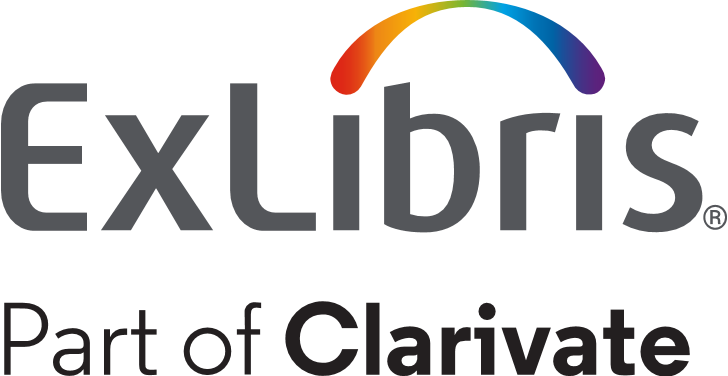 2
Purpose
The "Training and Documentation Focus Group" (TADFG) will enable Ex Libris to focus on areas of Training and Documentation  which are most important and relevant to the user community.

The TADFG will work together with specific representatives of the Ex Libris GKD (Global Knowledge Delivery) team to enable us to focus specifically on the most needed areas of training and documentation for all products on the Ex Libris HEP (Higher Education Platform).

While the ultimate goal will be to include all products, we will start with Alma as a “pilot”
3
Why do we need this group?
Today the sources of our focus on training and documentation come from:
The users (feedback from the Knowledge Center, discussions on the Alma list, comments during webinars, employee-to-employee inquiries, personal emails, etc., post-session surveys)
Comments on Blogs
Support (what topics are not clear to the users)
PM and Development (what new features are being released)
4
Overview - Scope
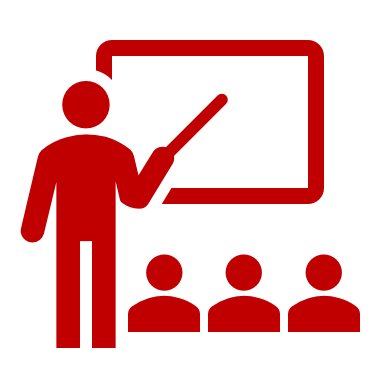 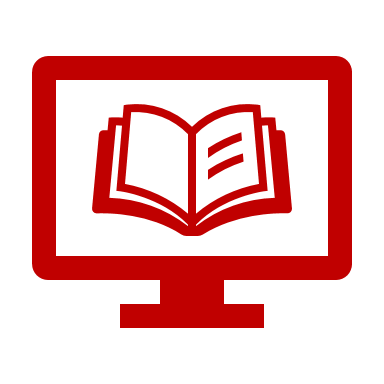 Enablement Services
Customer training webinars and 1-1 paid consulting and training services
Knowledge Assets
Video training and Documentation that support customer learning and product adoption
eLearning videos
Product online help documentation
LibGuides
GuideMe (WalkMe DAP)
1-Few and 1-Many free training programs
1-1 Premium (paid) consulting and training services
5
Focus for Today’s Meeting – Customer Education Webinars
What we currently have today
Single-part sessions (Alma Insights, Ex Libris Knowledge Days, Alma Roadmap Themes)
Multi-part sessions (Analytics Master Class, Become a Primo VE Expert, etc.)
User Group Participation (e.g. EPUK-UKI, eBug, etc.)
What is in our pipeline
One Time: Fiscal Year Rollover Session in June
Series: Electronic Resource Management 
Igelu 2022 Knowledge Days
eBug user group participation
6
Focus for Today’s Meeting – Customer Education Webinars
Questions:
Communication and Awareness
Topic coverage, and relatedly, building a ‘pipeline’ of customer-generated topics?
7
Guest Lecture Series – New Concept
On Feb. 23 we had "Alma Normalization Rules with Guest Lecturer Hanoch Roniger"
It was well received.  We would like to make this a series
Do we have volunteers or someone willing to take responsibility for finding topics and volunteers?
8
How Will This Focus Group Work?
We have already set up a Basecamp with the members
We will meet in a regularly scheduled interval of once every two months
The members of the group we will make suggestions and we (Ex Libris) will evaluate the suggestions and plan our activities accordingly
9
Next Steps / Comments from the meeting
One suggestion was to notify about webinars via the “Alma Announcements”
Education “portal” be “customized” according to a user’s specific interests.
Regarding a guest lecture series, we would need to coordinate on a  “cadence” and “content” level with the regional and national user groups. We will need to coordinate.
Aggregating all the sources / types of training to one central place (one user: “We need to put them into an Alma library with a Primo VE instance for discovery.”)
10